BÀI 15
Vị trí, định hướng trong không gian
Giáo viên: Nguyễn Thị Thanh Vân
TIẾT 3
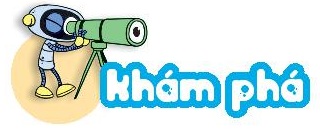 Bài 15:
Vị trí, định hướng trong không gian.
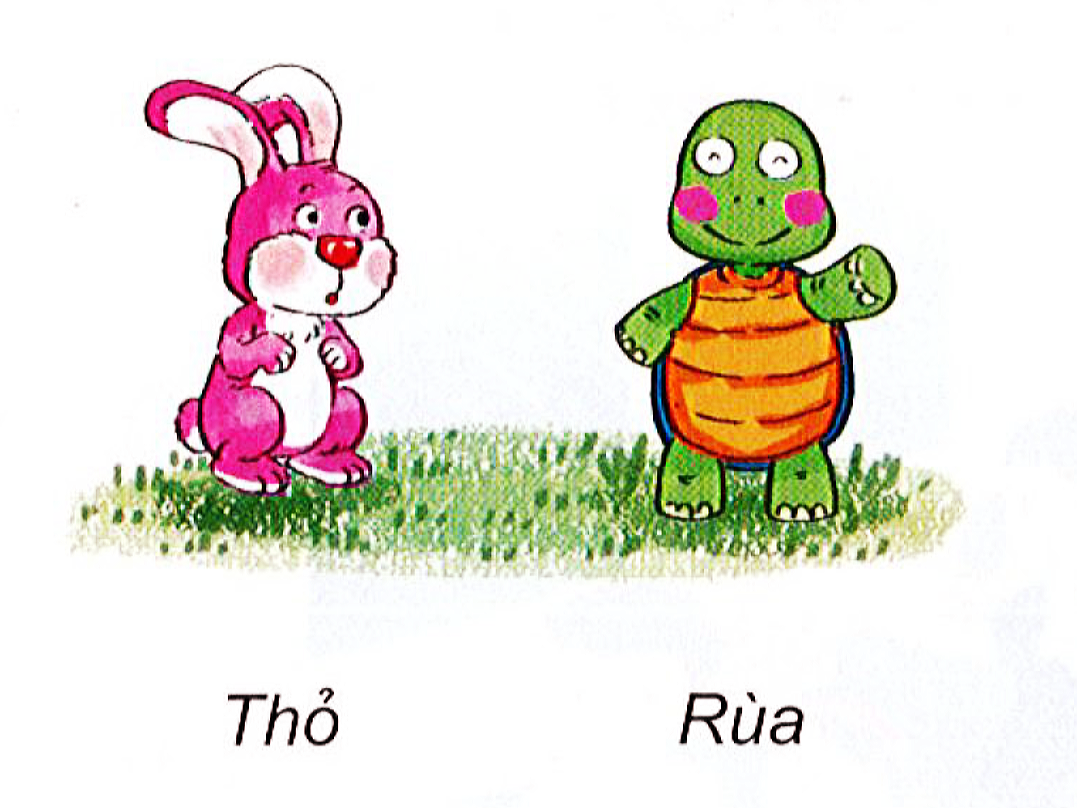 Bạn Rùa đứng bên phải
Bạn nào đứng bên phải ?
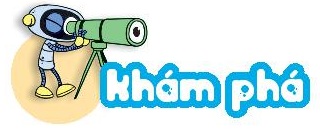 Bài 15:
Vị trí, định hướng trong không gian.
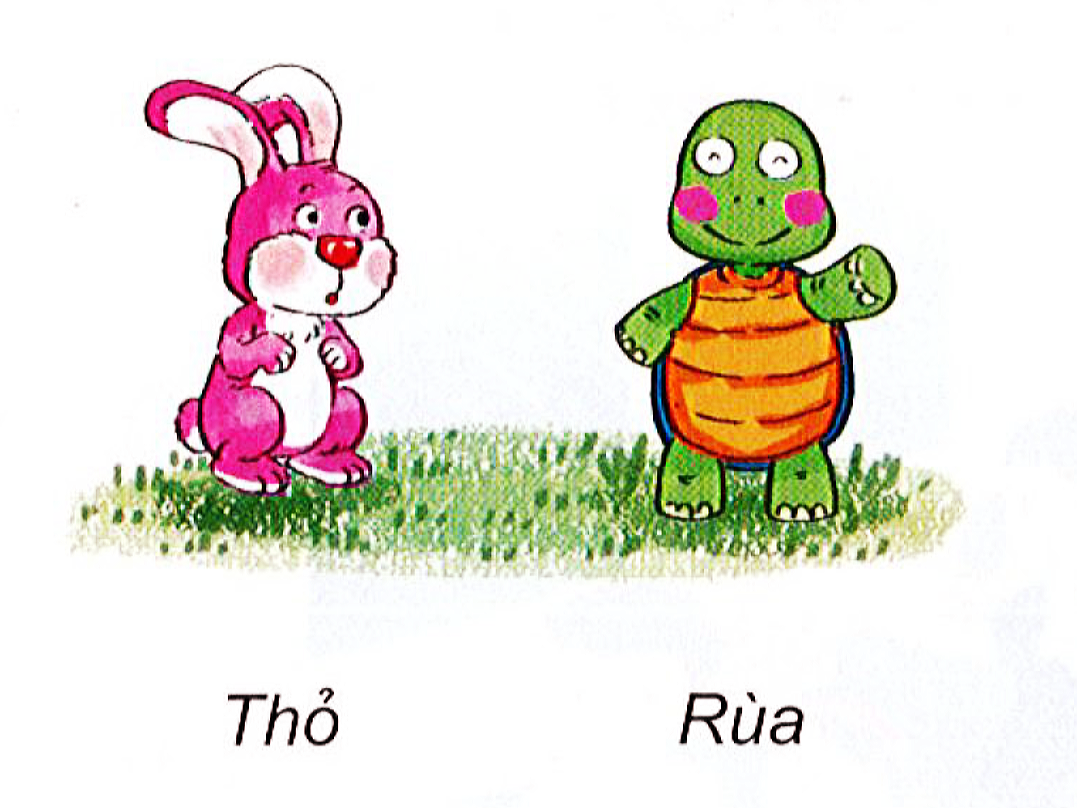 Bạn Thỏ đứng bên trái
Bạn nào đứng bên trái ?
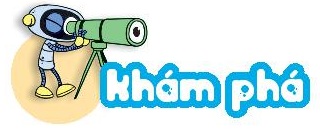 Bài 15:
Vị trí, định hướng trong không gian.
Thứ hai
Thứ nhất
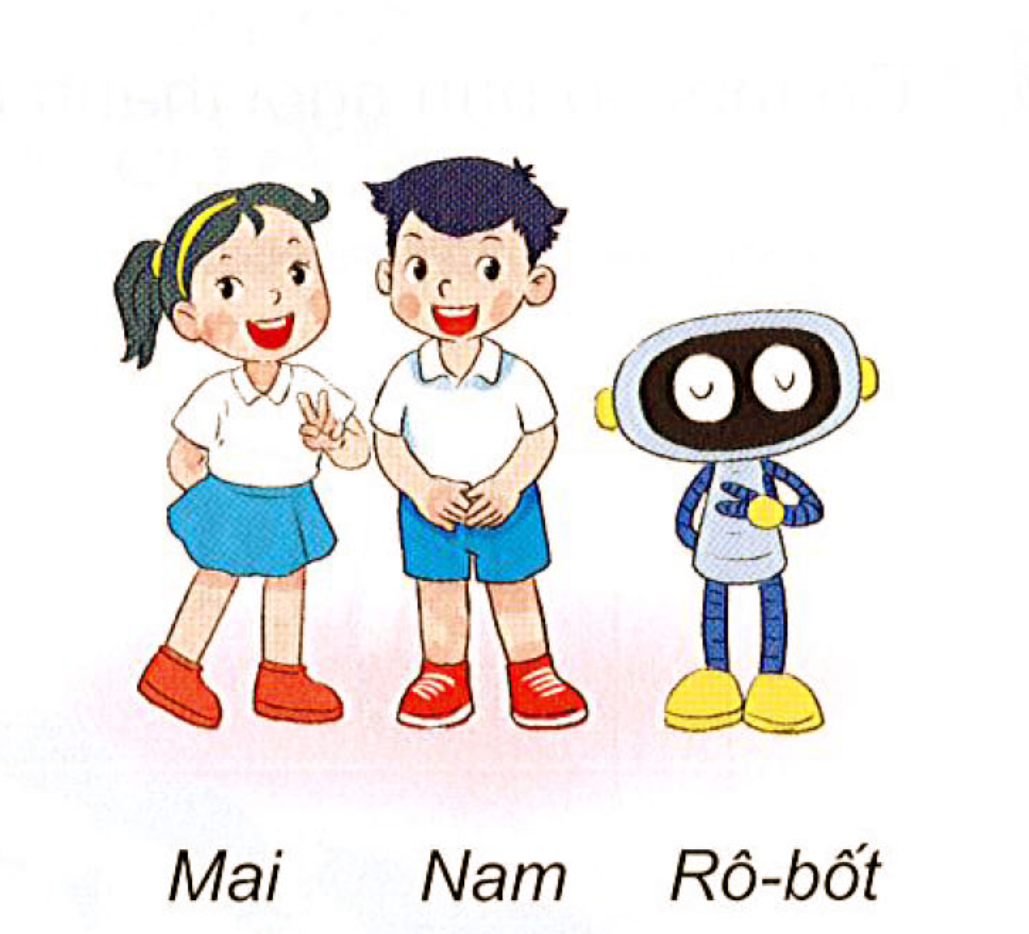 Thứ ba
Nam
Mai
Rô-bốt
Hãy nêu tên các bạn trong bức tranh
 theo thứ tự từ trái sang phải.
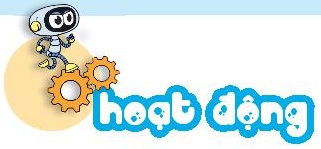 Vị trí, định hướng trong không gian.
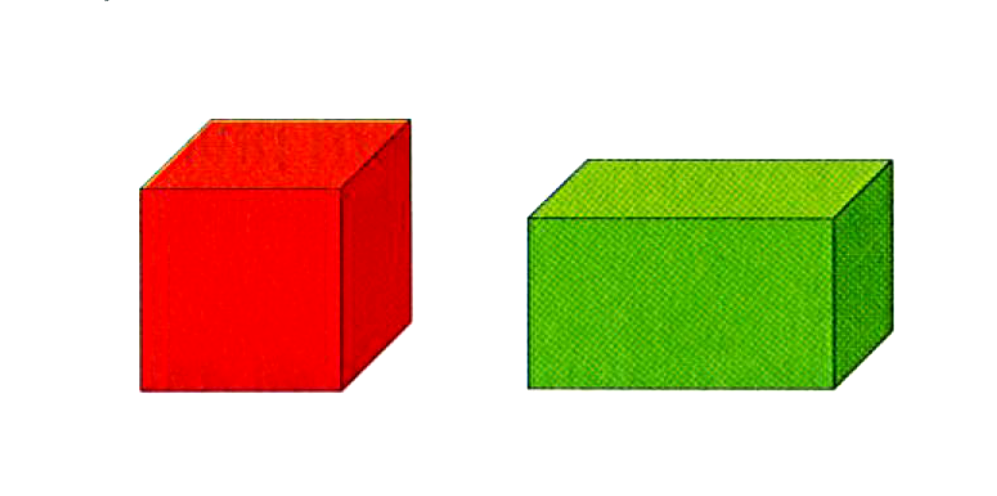 1
Bên trái là khối lập phương.
Bên trái là hình khối nào?
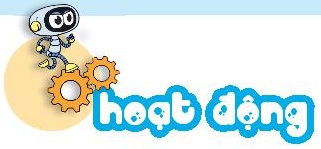 Vị trí, định hướng trong không gian.
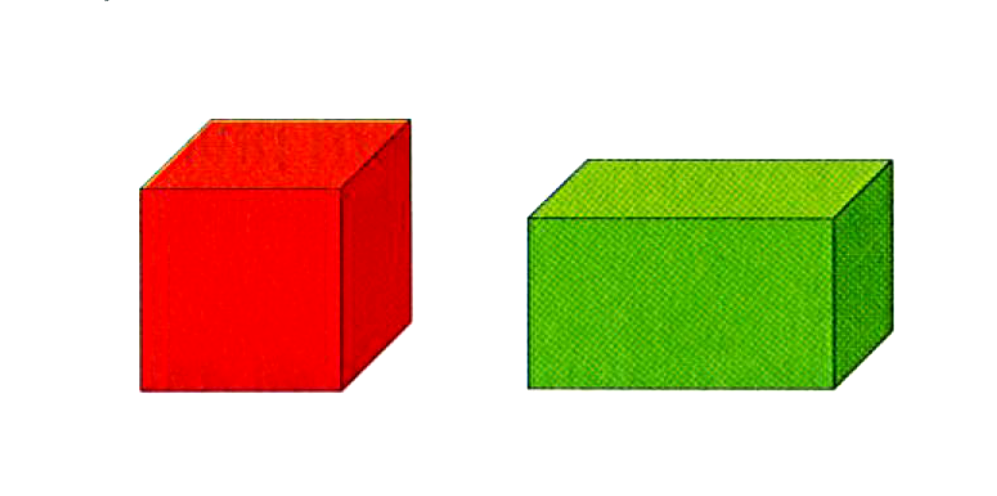 1
Bên phải là hình khối nào?
Bên phải là khối hộp chữ nhật.
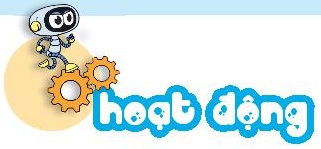 Vị trí, định hướng trong không gian.
2
Thứ ba
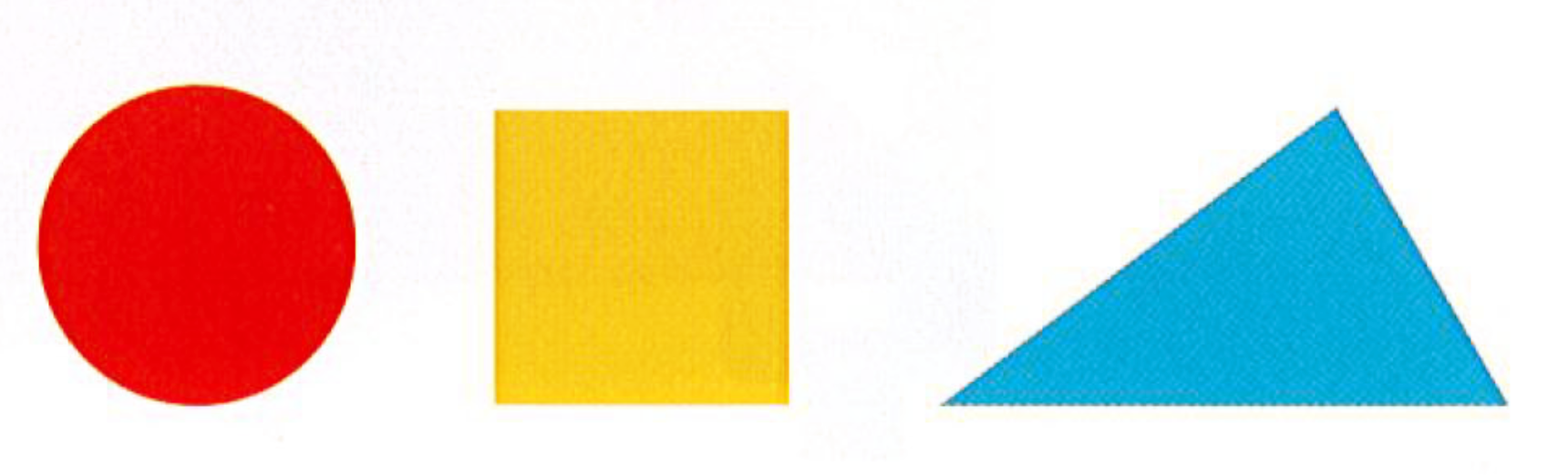 Từ trái sang phải
Từ trái sang phải , hình tam giác 
ở vị trí thứ ba
Từ trái sang phải , hình tam giác 
ở vị trí thứ mấy?
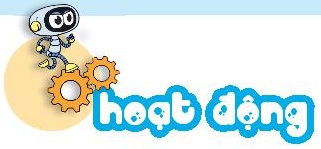 Vị trí, định hướng trong không gian.
2
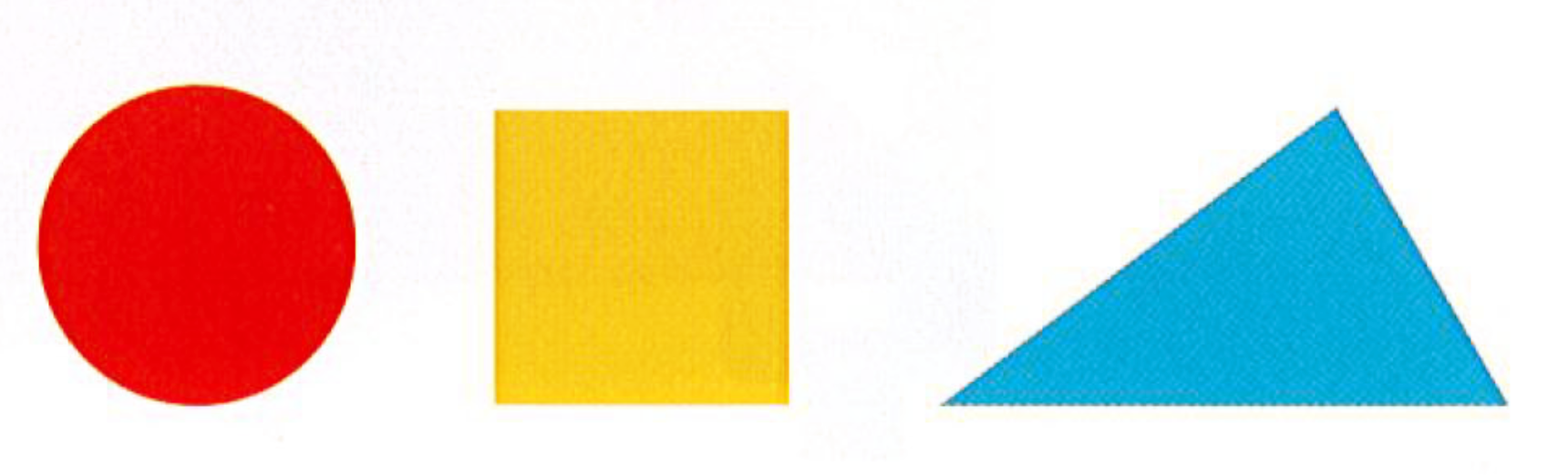 Thứ ba
Từ phải sang trái
Từ phải sang trái, hình ở vị trí thứ
ba là hình gì ?
Từ phải sang trái , hình ở vị trí thứ ba là hình tròn.
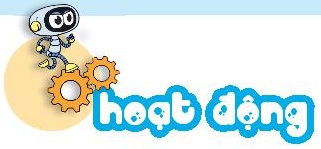 Vị trí, định hướng trong không gian.
2
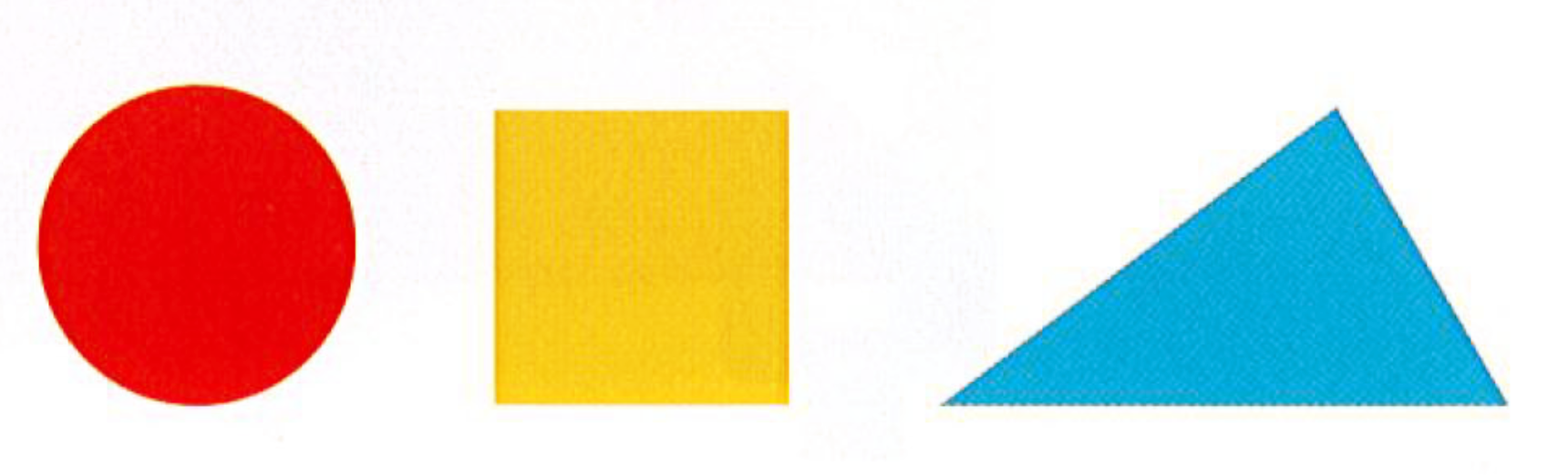 Hình ở giữa hình tròn và hình 
tam giác là hình vuông
Hình nào ở giữa hình tròn và hình 
tam giác ?
Hẹn gặp lại!!